Vlastní náplň činnosti UnieOblasti integrace
nn
Cíle EU (čl. 3 SEU): podpora míru, svých hodnot (čl. 2) a blahobyt obyvatel EU 
Prostředky k dosažení cílů EU:
(1) jednotný vnitřní trh (hlavně ekonomická integrace),
(1a) hospodářská a měnová unie (vyšší forma ekonomické integrace)
(2) prostor svobody, bezpečnosti a práva (důsledky ekonomické integrace v mimoekonomické oblasti),
(3) ústavní úroveň (základní hodnoty – demokracie, právní stát, ochrana lidských práv, zákaz diskriminace apod.)
PRÁVO EVROPSKÉ UNIE  Ekonomická integrace: Jednotný vnitřní trh Masarykova univerzita 2024Navazující veřejná správaokruh 18
Právo EU jako integrační nástroj
2 metody úpravy:
	- samostatná (přímá) unijní úprava (primární právo, nařízení) – existuje paralelně s vnitrostátní úpravou, má aplikační přednost, tedy nahrazuje ji
	- určování obsahu vnitrostátní úpravy (její sbližování) (směrnice)
	-- aplikuje se vnitrostátní úprava

	Kontrolní otázka: Zajímají nás z aplikačního hlediska směrnice?
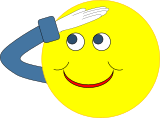 Ekonomická integrace:Společný trh        Jednotný vnitřní trhSbližování (harmonizace) práva v EU
Společný trh
Založen na 4 základních svobodách:
volný pohyb zboží, osob, služeb, kapitálu
budován v 50. a 60. letech, funguje až do 1993, kdy se mění na jednotný vnitřní trh
Ekonomika: původně zcela převažující smysl evropské integrace (EHS)
prosazeno  s h o r a  (ekonomické zajmy velkých hospodářských subjektů) – nutnost velkého trhu k zajištění odbytu stále rostoucího množství produktů
prospěšné i pro spotřebitele (obyvatelstvo)
společné politiky: tradiční – zeměd-dopr-obch
Období stagnace 70.-80. léta
sílil tlak na 
zrušení dosavadních překážek volného pohybu, 
odbourání hraničních kontrol a jiných důvodů fragmentace trhu
1985: „Bílá kniha pro dokončení vnitřního trhu.“
odstranit přetrvávající překážky – 3 typy:
tzv. materiální překážky - odstranění kontrol zboží i osob na vnitřních hranicích,
technické překážky, týkající se rozdílných národních předpisů upravujících technické a jiné parametry výrobků (normy technické, hygienické, veterinární, fytosanitární apod.)
fiskální překážky (cla, daně) 
Právní vyjádření: Jednotný evropský akt 1986/1987 (revize Smlouvy o založení EHS - program budování jednotného vnitřního trhu)
Společný trh  x  jednotný vnitřní trh
přechod od společného trhu k jednotnému vnitřnímu trhu (vyšší stupeň): cca 1993
právní nástroje: Bílá kniha - Jednotný evropský akt 1986/87, Maastrichtská smlouva 1992/93
ql a qt rozšíření 4 základních svobod
Maastricht: zavedení nových společných politik (oblastí integrace), perspektiva jednotné měny
Pojem jednotného vnitřního trhu - 1
První složka:
4 základní svobody – volný pohyb 
zboží (obchod mezi členskými státy) 
osob (především pracovníků, ale i jiných osob) 
služeb 
kapitálu
Pojem jednotného vnitřního trhu - 2
Druhá složka:
společné politiky (tj. oblasti integrace)
základní (původní - již ve společném trhu) – zemědělská, dopravní, společná obchodní navenek, sociální
novější (Maastricht – až v jednotném vnitřním trhu) – 
vízová, azylová a přistěhovalecká, 
hospodářská a měnová, 
fiskální (daně)
ochrana spotřebitele, 
hospodářská a sociální soudržnost, 
ochrana životního prostředí, 
rozvojová spolupráce aj.
Definice vnitřního trhu
Článek 26 SFEU
1. Unie přijímá opatření určená k vytvoření nebo zajištění fungování vnitřního trhu          v souladu s příslušnými ustanoveními Smluv    (= velmi široce a neurčitě vymezená pravomoc Unie).
2. Vnitřní trh zahrnuje 
prostor bez vnitřních hranic, 
v němž je zajištěn volný pohyb zboží, osob, služeb a kapitálu 
v souladu s ustanoveními Smluv.
Sbližování (harmonizace) práva
Připomenutí:
právní režim EU tvoří:
(1) vlastní předpisy EU – primární právo, nařízení platné ve všech členských státech
(2) právní předpisy členských států přizpůsobené (modifikované) podle směrnic
výsledek = sbližování práva (nezbytné pro fungování vnitřního trhu)
harmonizační směrnice
předěl: 1986 – JEA (zavedeno přijímání  kvalifikovanou většinou)
Základní postup při harmonizaci - 1
Čl. 114 (obecné pravidlo pro harmonizaci): Evropský parlament a Rada řádným legislativním postupem       (= kvalifikovanou většinou) … přijímají opatření (= směrnice) ke sbližování ustanovení právních a správních předpisů členských států, jejichž účelem je vytvoření a fungování vnitřního trhu. *
  Shrnutí 114: Ostatní případy: kvalifikovaná většina v Radě
* Čl. 114 = velmi široké a neurčité předání pravomocí Unii k většinovému přijímání harmonizačních směrnic
Základní postupy při harmonizaci – 2(zmírnění důsledků kvalifikované většiny)
Přijímání harmonizačních směrnic - předěl: 1986 – Jednotný evropský akt (zavedení kvalifikované většiny)
VÝJIMKY (= POJISTKY PRO DŮSLEDKY UPLATNĚNÍ KVALIFIKOVANÉ VĚTŠINY): směrnice na daný členský stát nebude dočasně aplikována – potřebná žádost Komisi, která o udělení výjimky rozhoduje.
Výjimky z účinnosti směrnice tak může povolit Komise (zpravidla dočasně). Dělá to jen výjimečně a velmi nerada.